Красный нос, в руках метелка.Проживает рядом с елкой.К холодам давно привыкНаш веселый.....
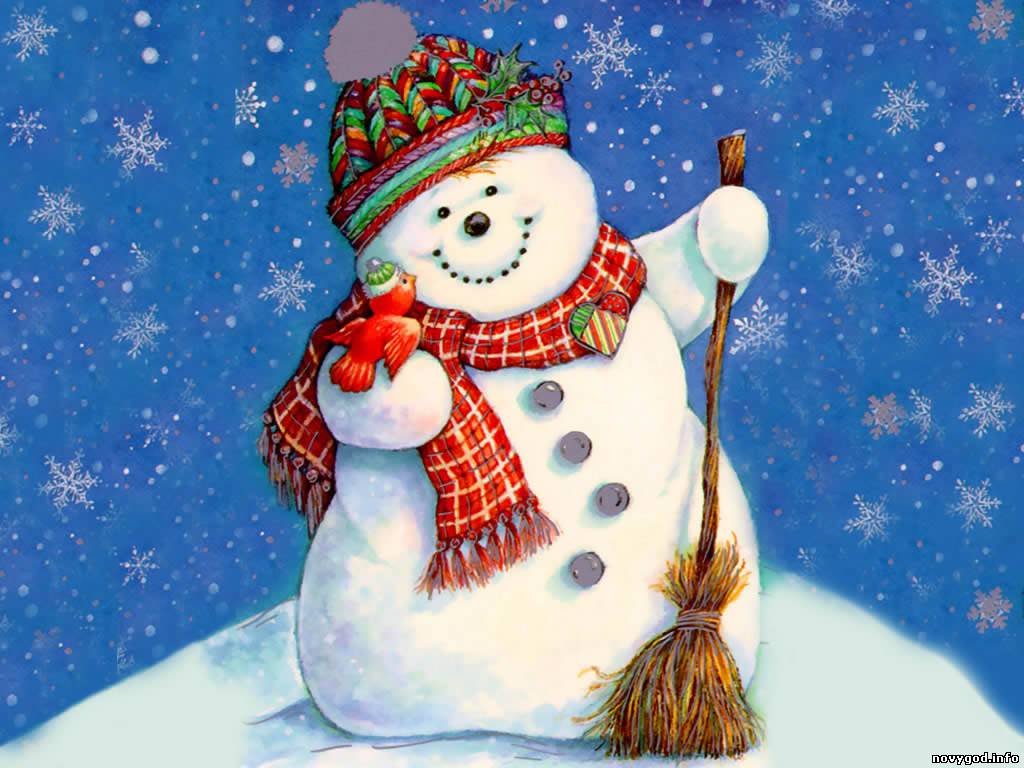